МБОУ «Средняя общеобразовательная школа №42 с углубленным изучением английского языка и математики»
 город Петрозаводск Республика Карелия
Математика приглашает в Карелию
Готовимся к ГИА
Рулева Т.Г.
1.Модуль «АЛГЕБРА»
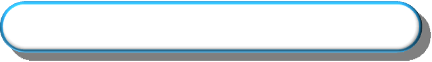 Карелия – край озер, рек и лесов (около 60 000 озёр; около 27 000 рек; 85% занимают леса)
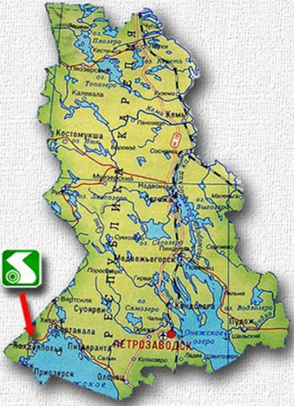 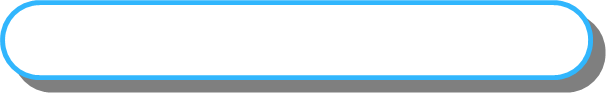 Модуль «АЛГЕБРА» (вторая часть)
2.Модуль «ГЕОМЕТРИЯ»
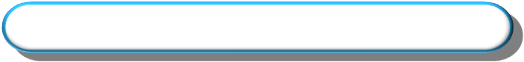 Модуль «ГЕОМЕТРИЯ» (вторая часть)
3.Модуль «Реальная математика»
4.«Моя Карелия»
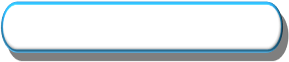 Площадь – 180520 км2                     Население – 639681 чел.
Столица - город Петрозаводск
Рулева Т.Г.
Модуль «АЛГЕБРА»
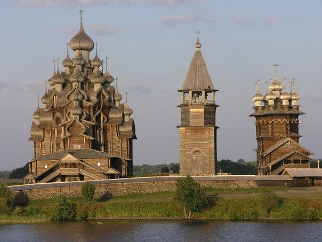 Ответ:
-3
Рулева Т.Г.
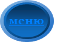 [Speaker Notes: Музей-заповедник «КИЖИ» - уникальный историко-культурный и природный комплекс.]
2. На координатной прямой отмечены числа a и b Какое из следующих чисел наибольшее?                         1) a+b        2) –a          3) 2b          4) a-b.
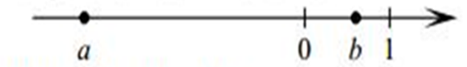 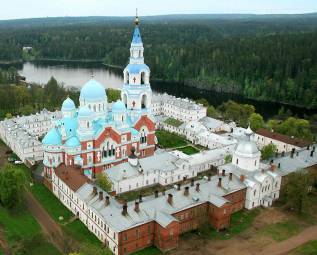 2)
Ответ:
Рулева Т.Г.
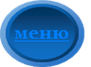 [Speaker Notes: Валаамский монастырь - это  мужской монастырь Русской Православной Церкви, расположенный на островах Валаамского архипелага.]
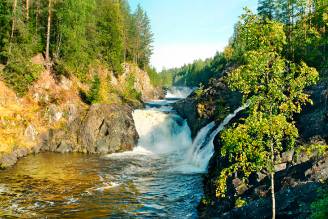 1)
Ответ:
Рулева Т.Г.
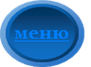 [Speaker Notes: Водопад Кивач - третий (высота - 11м) по величине равнинный водопад Европы, известен со времени первого карельского губернатора Г.Р.Державина.]
4. Найти корни уравнения х2 + 7х – 18=0.
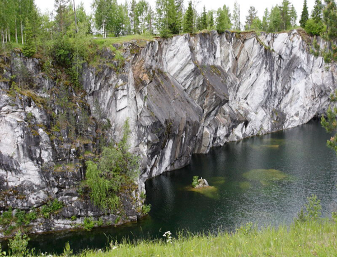 Ответ:
-9;2
Рулева Т.Г.
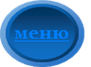 [Speaker Notes: Мраморный каньон – «жемчужина» Горного парка Рускеала]
5. Установите соответствие между графиками функций и формулами, которые их задают.
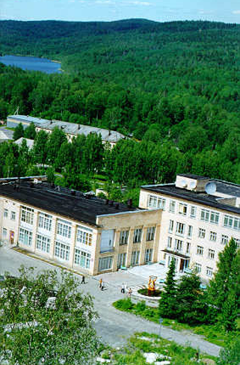 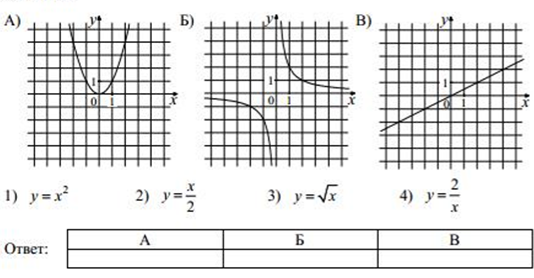 142
Ответ:
Рулева Т.Г.
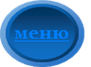 [Speaker Notes: Марциальные воды - это  первый российский курорт, основанный Петром I   в 1719 году.]
6. На рисунке изображен график квадратичной функции y=f(x). Какие из следующих утверждений о данной функции НЕВЕРНЫ? Запишите их номера.1) Функция убывает на промежутке [1; +∞).2) Наименьшее значение функции равно -4.3) f(-2)<f(3).
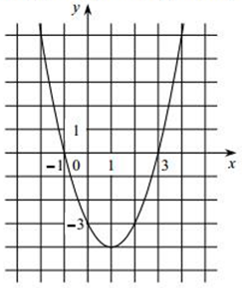 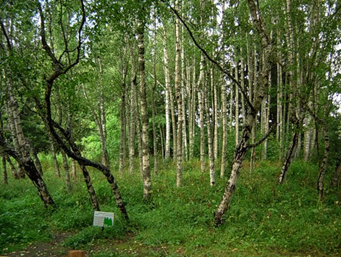 Ответ:
1 3
Рулева Т.Г.
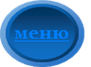 [Speaker Notes: Заказник карельской березы создан для сохранения и воспроизводства карельской березы.]
7. Дана арифметическая прогрессия  -4;-2;0;… Найдите сумму десяти её членов.
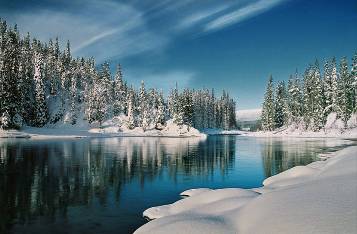 50
Ответ:
Рулева Т.Г.
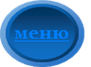 [Speaker Notes: Национальный парк Паанаярви образован в целях сохранения уникальных природных комплексов озера Паанаярви.]
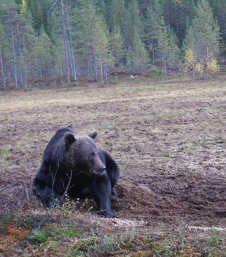 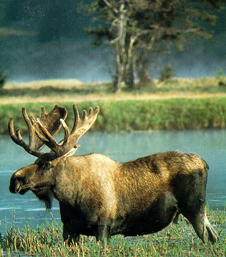 Ответ:
0
Рулева Т.Г.
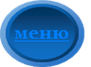 [Speaker Notes: Костомукшский заповедник создан в 1983 году. Наибольшую ценность представляют девственные хвойные леса, которые покрывают более 50 % площади заповедника.]
9. На каком рисунке верно указано решение системы неравенств?
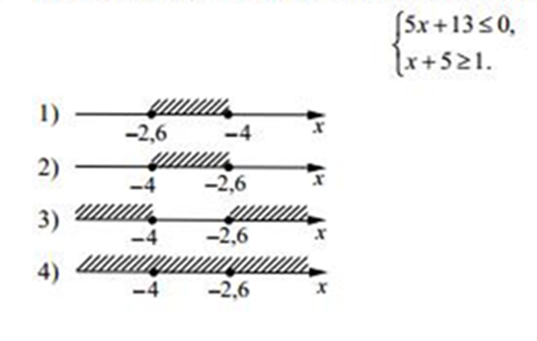 Ответ:
2)
Рулева Т.Г.
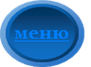 Модуль «АЛГЕБРА» (вторая часть)
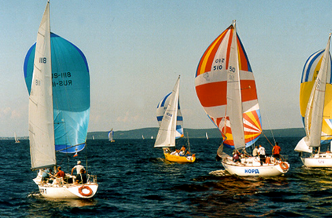 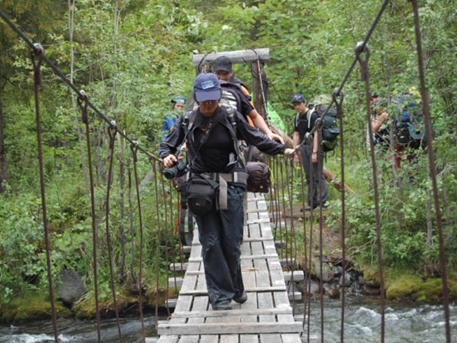 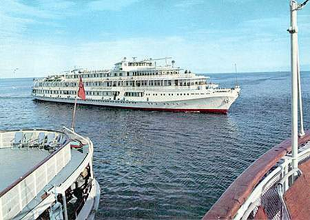 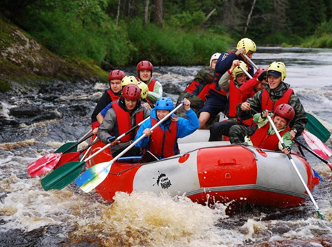 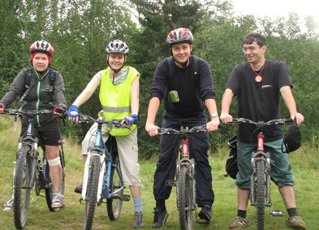 Летний отдых в Карелии
Рулева Т.Г.
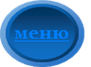 [Speaker Notes: Уникален и разнообразен отдых - это рафтинг, сплавы и походы по рекам, пешие и велосипедные прогулки по лесам.  Природа наполнит здоровьем и  дарами карельских лесов и богатством рек.]
Рулева Т.Г.
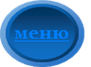 11. Рыболов в 5 часов утра на моторной лодке отправился от пристани против течения реки, через некоторое время бросил якорь, 2 часа ловил рыбу и вернулся обратно в 10 часов утра того же дня. На какое расстояние от пристани он отплыл, если скорость реки равна 2км/ч, а собственная скорость лодки 6 км/ч.
Рулева Т.Г.
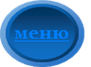 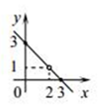 Рулева Т.Г.
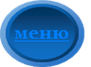 Растительный и животный мир Карелии
Леса с преобладанием сосны занимают 60%, ели-28%, березы - 11%, покрытой лесом площади.
Карелия богата пищевыми растениями – ягодами и грибами. Основной грибной сбор составляют подосиновики и подберезовики, в изобилии — белые грибы, лисички, грузди, рыжики и маслята.
Список охотничьих зверей Карелии насчитывает 25 видов. Лось, бурый медведь, северный олень, дикий кабан, волк, рысь и лисица - могут быть объектами охотничьего туризма.
Рулева Т.Г.
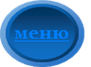 Модуль «ГЕОМЕТРИЯ»
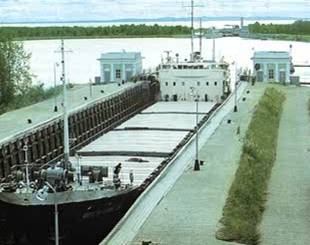 Ответ:
66
Рулева Т.Г.
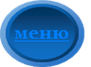 [Speaker Notes: Беломорско-Балтийский канал соединяет Белое море с Онежским озером, имеет выход в Балтийское море и к Волге.]
14. Две стороны параллелограмма равны 10 и 9. Из одной вершины на две стороны опустили высоты, как показано на рисунке. Длина большей из высот равна 6. Найдите длину другой высоты.
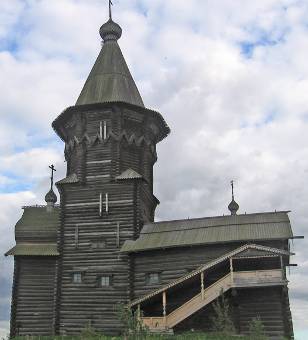 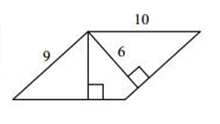 Ответ:
5,4
Рулева Т.Г.
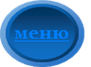 [Speaker Notes: Церковь Успения Пресвятой Богородицы в Кондопоге - последняя шатровая церковь на Руси.]
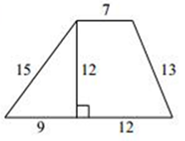 15. Найдите площадь трапеции, изображенной на рисунке.
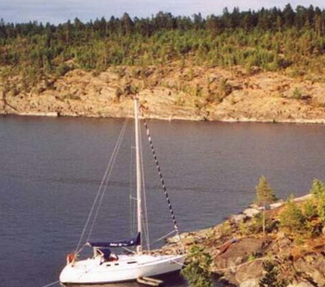 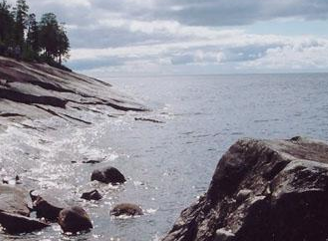 Ответ:
168
Рулева Т.Г.
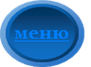 [Speaker Notes: Самое крупное озеро Европы – Ладожское. Второе по величине в Европе – Онежское озеро.]
16. Точка О – центр окружности. ∠АСВ=25о  (см. рисунок). Найдите величину угла АОВ     (в градусах).
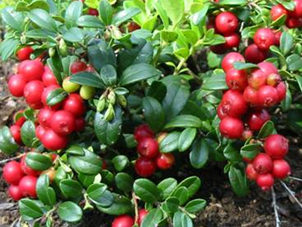 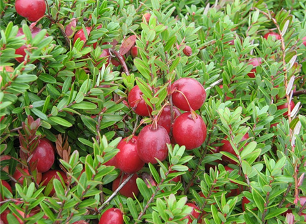 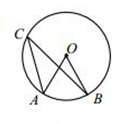 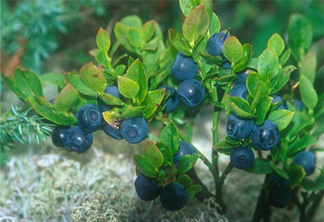 50
Ответ:
Рулева Т.Г.
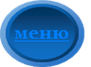 [Speaker Notes: Черника, брусника и клюква содержат много важнейших питательных веществ.]
17. Укажите номера верных утверждений:1) Через точку, не лежащую на данной прямой, можно провести прямую, параллельную этой прямой.2) Треугольник со сторонами 1, 2, 4 существует.3) Если в ромбе один из углов равен 90о, то такой ромб – квадрат .
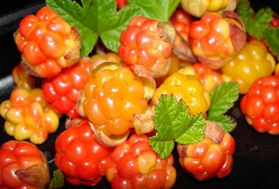 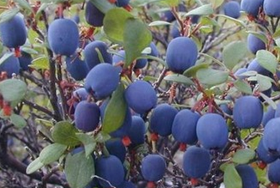 Ответ:
13
Рулева Т.Г.
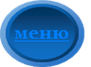 [Speaker Notes: Ягоды и листья морошки обладают укрепляющим действием. Голубика – это кладезь витаминов.]
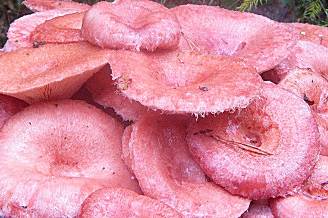 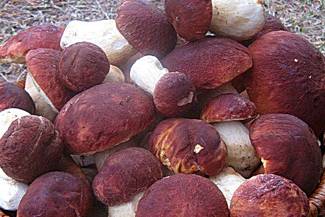 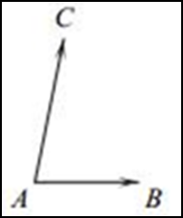 Ответ:
6
Рулева Т.Г.
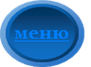 [Speaker Notes: Карелия это кладовая для грибников, огромное количество съедобных грибов, от белых, подосиновиков, подберезовиков до рыжиков, лисичек и груздей собирается ежегодно для сушки и засолки.]
Модуль «Геометрия» (вторая часть)
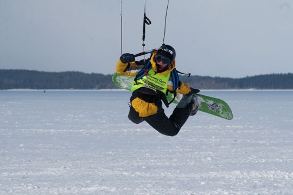 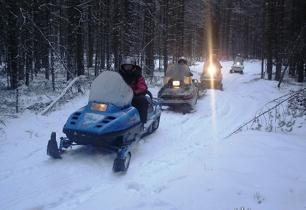 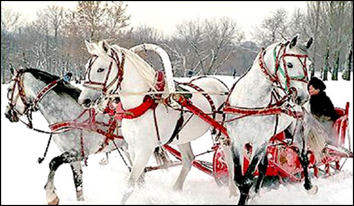 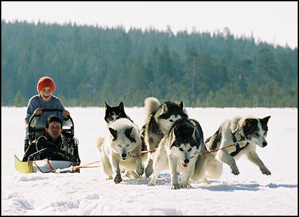 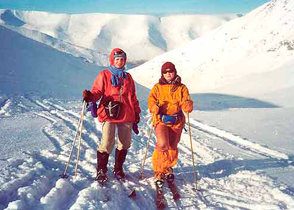 Зимний отдых в Карелии
Рулева Т.Г.
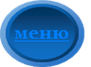 [Speaker Notes: Отдых зимой в Карелии – это возможность совместить посещение достопримечательностей с активными зимними развлечениями. 
Это и лыжные туры, туры на собачьих и конных упряжках, на снегоходах.]
19. В параллелограмме ABCD точка E- середина стороны AB. Известно, что EC=ED. Докажите, что данный параллелограмм – прямоугольник.
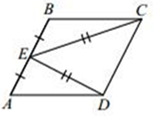 Доказательство: 
∆BEC = ∆AED по трем сторонам.
Значит, ∠CBE= ∠DAE.  
Так как их сумма равна 1800, то 
углы равны 90о. Такой параллелограмм – прямоугольник.
Рулева Т.Г.
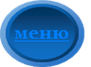 20. Основание АС равнобедренного ∆АВС равно 12. Окружность радиуса 8 с центром вне этого треугольника касается продолжений боковых сторон треугольника и касается основания АС. Найдите радиус окружности, вписанной в ∆АВС.
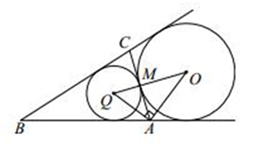 Рулева Т.Г.
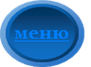 Модуль «Реальная математика»
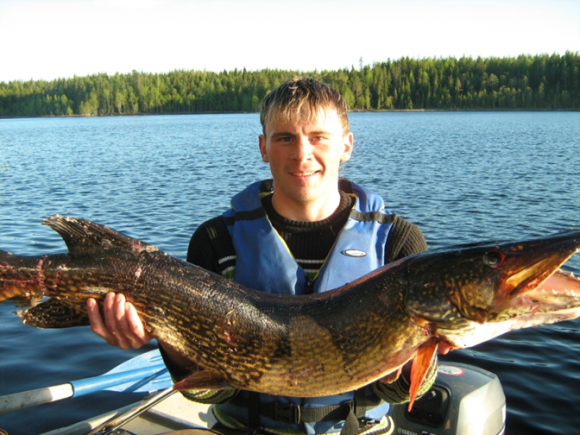 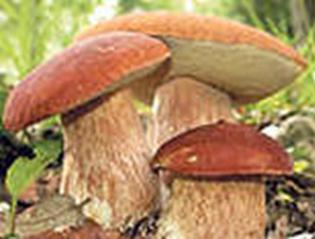 В 2012 году Карелию посетили 1,7 млн. туристов.                                                       Карелия влечет к себе людей  своими заповедными уголками, чистым воздухом, яркими красками растительного мира, богатейшим культурным наследием.
Рулева Т.Г.
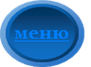 [Speaker Notes: В озерах  живут щука, плотва, салака, форель, окунь, ряпушка, ерш и налим. В реках обитает сиг, щука, лосось.]
21. В таблице приведены нормативы по бегу на 30 метров для учащихся 9-х классов                                                                                                                                  Какую отметку получит девочка, пробежавшая эту дистанцию за 5,36?
отметка «5»    
отметка «4»    
отметка «3»   
норматив не выполнен
Ответ:
2)
Рулева Т.Г.
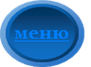 22. На графике изображена зависимость атмосферного давления (в мм ртутного столба) от высоты местности над уровнем моря (в километрах). На сколько мм ртутного столба атмосферное давление на высоте Эвереста ниже атмосферного давления на высоте Эльбруса?
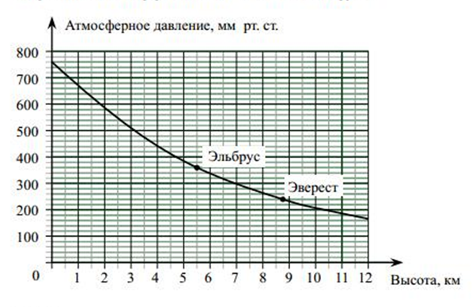 Ответ:
120
Рулева Т.Г.
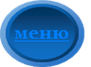 23. Стоимость проезда в пригородном электропоезде составляет 198 рублей. Школьникам предоставляется скидка 50%. Сколько рублей стоит проезд группы из 4 взрослых и 12 школьников?
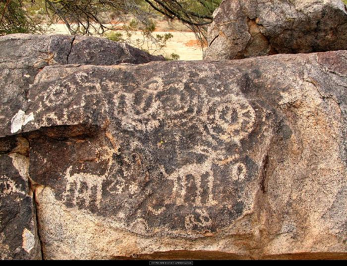 Ответ:
1980
Рулева Т.Г.
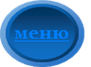 [Speaker Notes: Петроглифы – наскальные рисунки древних людей эпохи неолита на берегах Онежского озера и Белого моря.]
24. Сколько всего осей симметрии имеет фигура, изображенная на рисунке?
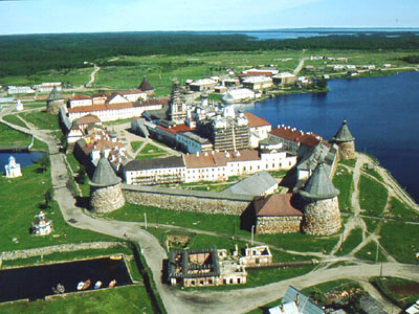 Ответ:
6
Рулева Т.Г.
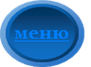 [Speaker Notes: Самый короткий путь на Соловки лежит с карельского берега, через Кемь и Беломорск. Часть туристических маршрутов по Карелии включает в себя посещение Соловецких островов (Архангельская область).]
25. На рисунке изображен колодец «журавль». Короткое плечо имеет длину 2 м, а длинное плечо – 4 м. На сколько метров опустится ведро, когда конец короткого плеча поднимется на 1,5 м?
Ответ:
3
Рулева Т.Г.
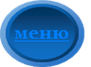 26. Завуч школы подвел итоги контрольной работы по математике в 9-х классах. Результаты представлены на круговой диаграмме. Какое из утверждений относительно результатов контрольной работы НЕВЕРНО, если всего в школе 120 девятиклассников?1) Более половины учащихся получили отметку «3».2) Около четверти учащихся отсутствовали на контрольной работе или получили отметку «2».3) Отметку «4» или «5» получила примерно шестая часть учащихся.4)  Отметку «3», «4», «5» получили более 100 учащихся.
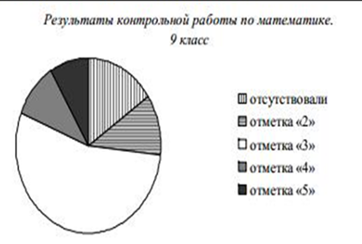 4
Ответ:
Рулева Т.Г.
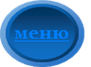 27. На тарелке лежат пирожки, одинаковые на вид: 4 с мясом, 8 с капустой и 3 с яблоками. Петя наугад выбирает один пирожок. Найдите вероятность того, что пирожок окажется с яблоками.
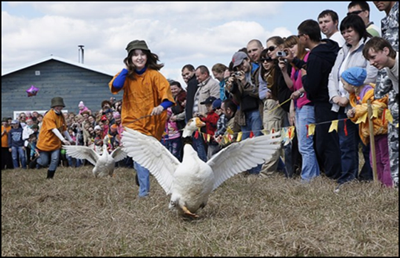 Ответ:
0,2
Рулева Т.Г.
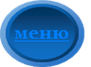 [Speaker Notes: Гусиные бега проводятся в рамках ежегодного праздника «Олония — гусиная столица».]
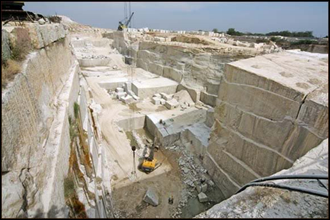 Ответ:
2,25
Рулева Т.Г.
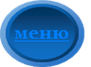 [Speaker Notes: Из полезных ископаемых промышленное значение имеют полевой шпат, кварц, керамические пегматиты, каменные, строительные и облицовочные материалы.]
Карельская кухня
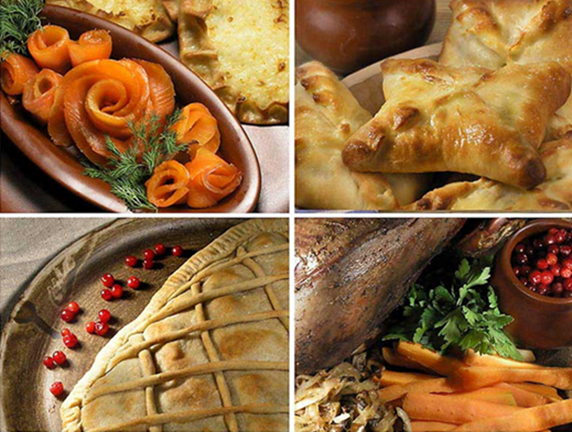 Рулева Т.Г.
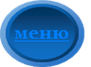 [Speaker Notes: Карельская кухня – это своеобразная, сложившаяся веками система питания коренных жителей края. Блюда из рыбы, грибов и ягод были основными у них.]
Моя Карелия
Музей «Кижи» (слайд 3)           Валаамский монастырь (слайд 4)       Водопад Кивач (слайд 5)             Горный парк Рускеала (слайд 6)    Марциальные воды (сл.7)         Заказник карельской берёзы (сл.8)
Нацпарк Паанаярви (сл.9)  Заповедник «Костомукшский» (сл.10)
Летний отдых в Карелии (слайд 12)
Растительный и животный мир Карелии (слайд 16)
Беломорско-Балтийский канал (слайд 17)
Церковь Успения Пресвятой Богородицы (слайд 18)
Ладожское и Онежское озера (слайд 19)
Ягоды (слайд 20 и слайд 21)  и грибы (слайд 22) Карелии 
Зимний отдых в Карелии (слайд 23)     Петроглифы (слайд 29)
Соловецкие острова (слайд 30)              Гусиные бега (слайд 33)
Полезные ископаемые (слайд 34)   Карельская кухня (слайд 35)
Рулева Т.Г.
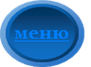 Домашнее задание:
Рулева Т.Г.
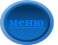 Спасибо всем за внимание!
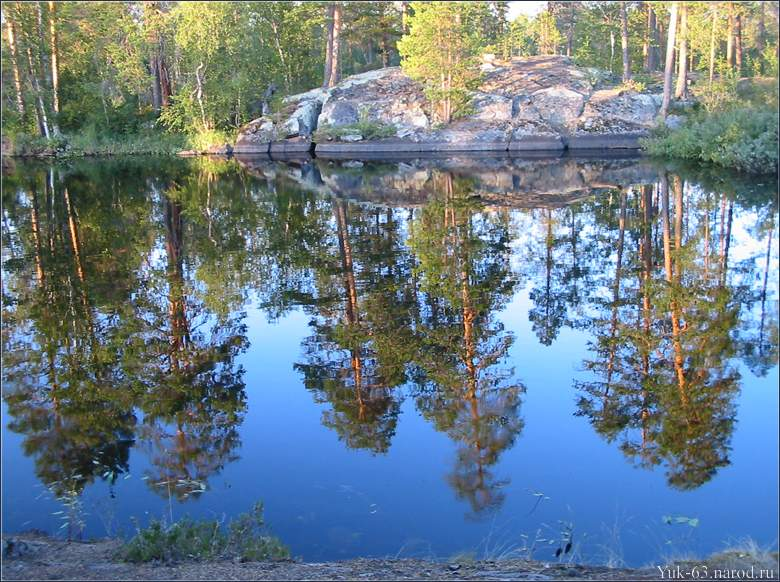 Рулева Т.Г.
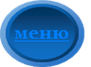 [Speaker Notes: Карелия оставит неизгладимые впечатления у любого, кто приедет сюда.]